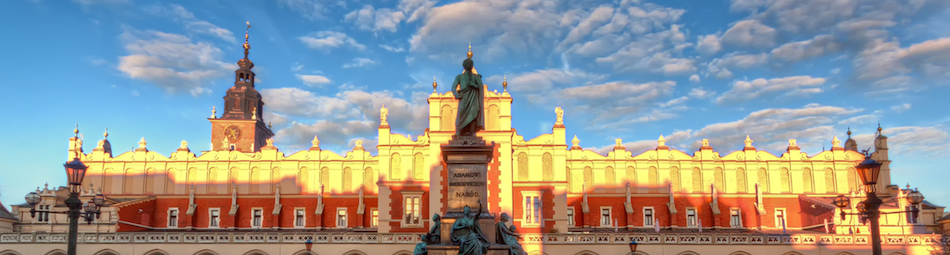 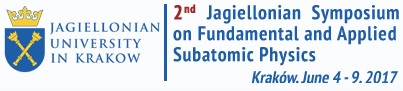 GEANT4 Simulations of a Beam Shaping Assembly Design and Optimization for Thermal/Epithermal Neutrons
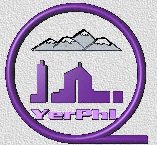 Vahagn Ivanyan 
Yerevan Physics Institute, Armenia
                9-June-2017
Overview
Introduction
Cyclotron C18/18
Difference of neutron yield depends on target thickness
GEANT4 simulations for creating Beam Shaping Assembly 
Conclusion
2nd Jagiellonian Symposium
2
Introduction
The possibility of obtaining thermal/epithermal neutron beams using external protons from Cyclotron C18/18 is studied based on GEANT4 simulations. 
	  In this model of the GEANT4 simulation included two programs for physics lists. These are the one of the most important parts of the creation the correct model, which will as much as possible closer to the future experiment.
  	The formed beam of thermal/epithermal neutron beams will be used not only in fundamental research, but also for practical purposes, in particular, to explore the possibility of applying it in Boron Neutron Capture Therapy (BNCT).
2nd Jagiellonian Symposium
3
Cyclotron C18/18
18 MeV Proton Beam Energy
Up to 100 μA Beam Current
2nd Jagiellonian Symposium
4
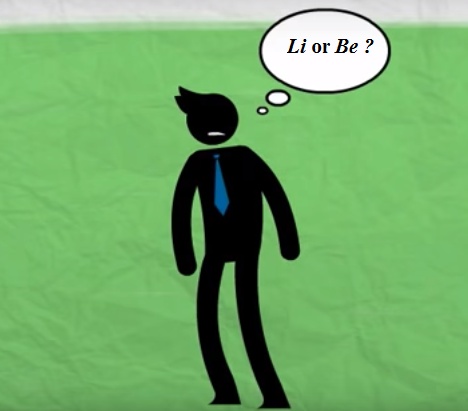 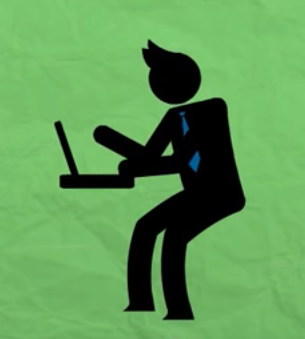 Beryllium
Melting Point = 1287 C
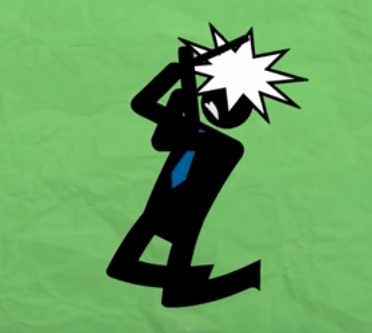 Lithium
Melting Point = 180.5  C
Cooling System
Difficult, Expensive,
Just a small difference of Neutrons
Be
5
2nd Jagiellonian Symposium
All Neutron Emitted Reactions on 9Be TargetWith Thresholds Less Than 14.8 MeV
6
2nd Jagiellonian Symposium
Neutron Energy Spectra after 3 cm Air and  Beryllium Targets
1. 3cm Air and 0.5 mm Be
2. 3cm Air and 1 mm Be
3. 3cm Air and 2.5 mm Be
Count  [au]
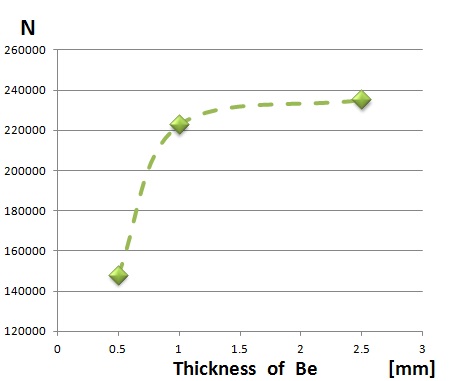 2nd Jagiellonian Symposium
Energy [MeV]
7
1. Neutron  Energy  Spectrum after 2.5 mm Be and 5cm Bismuth
2. Neutron  Energy  Spectrum after 2.5 mm Be
Count  [au]
Energy [MeV]
8
2nd Jagiellonian Symposium
209Bi(n,xn) Reactions
9
2nd Jagiellonian Symposium
Neutron  Energy  Spectrum after 2.5 mm Be, 5 cm Bismuth and 50 cm Iron
Count  [au]
Energy [MeV]
10
2nd Jagiellonian Symposium
Neutron Energy Spectrum after 5 cm Bismuth, 50 cm Iron, 10  cm Aluminum and 5 cm Graphite
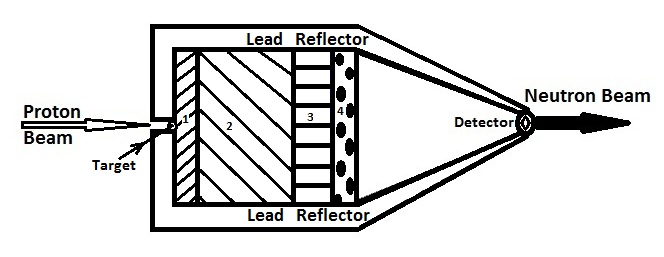 Count  [au]
Neutrons
Up to 200 keV
6.25%
2nd Jagiellonian Symposium
11
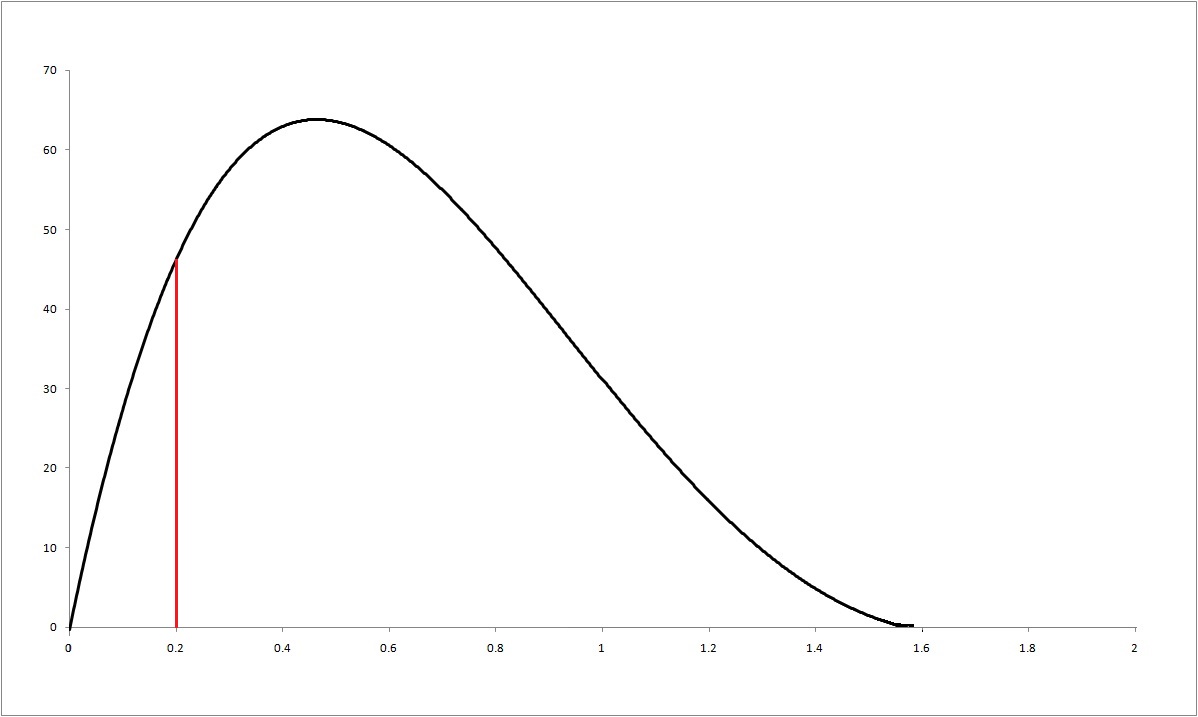 Neutron  Energy  Spectrum  after 5 cm Bismuth, 50 cm Iron, 15 cm Aluminum, 5 cm Graphite and 4cm Lead
Count  [au]
Err=17.7%
Neutrons
Up to 200 keV
18.2%
Err=44.7%
Energy [MeV]
2nd Jagiellonian Symposium
12
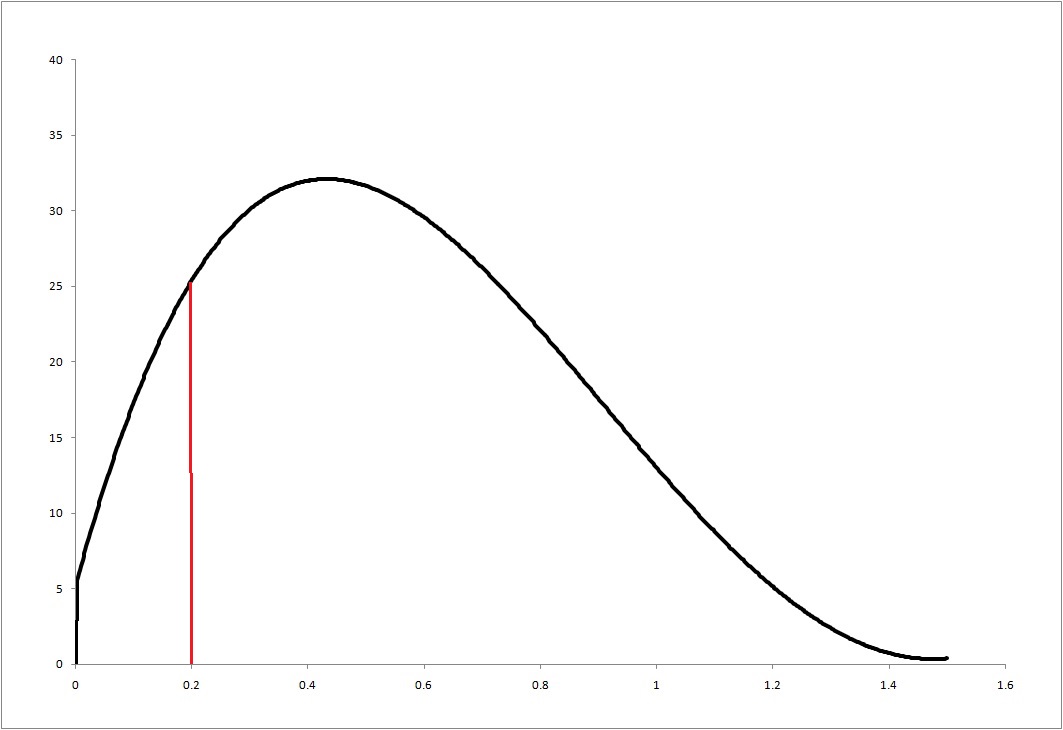 Neutron  Energy  Spectrum  after  5 cm Bismuth, 50 cm Iron,15 cm Aluminum, 5 cm Graphite and 4cm Aluminum
Count   [au]
Neutrons
Up to 200 keV
20.1%
Energy [MeV]
2nd Jagiellonian Symposium
13
GEANT4 Simulation
14
2nd Jagiellonian Symposium
GEANT4 Simulation
15
2nd Jagiellonian Symposium
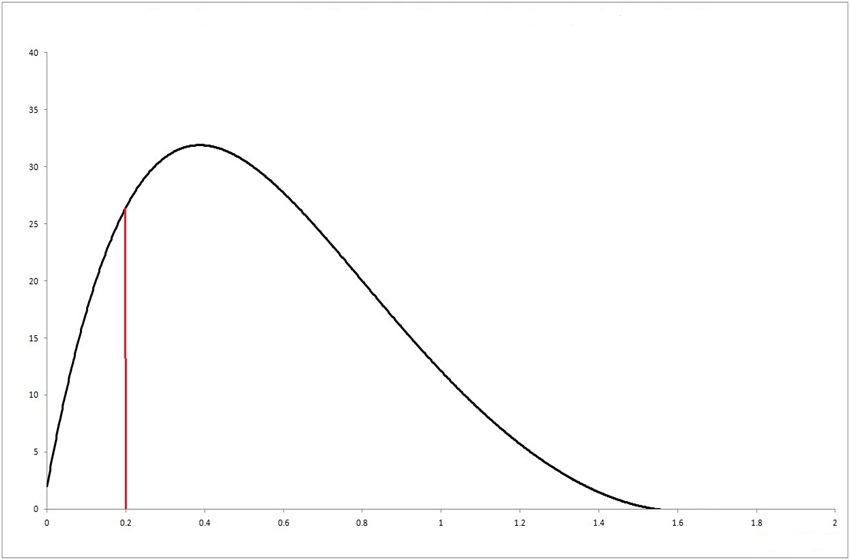 Neutron Energy Spectrum after  5 cm Bismuth, 55 cm Iron, 15 cm Aluminum, 5 cm Graphite, 85 cm Water
Count  [au]
Neutrons
Up to 200 keV
20.7%
Energy [MeV]
2nd Jagiellonian Symposium
16
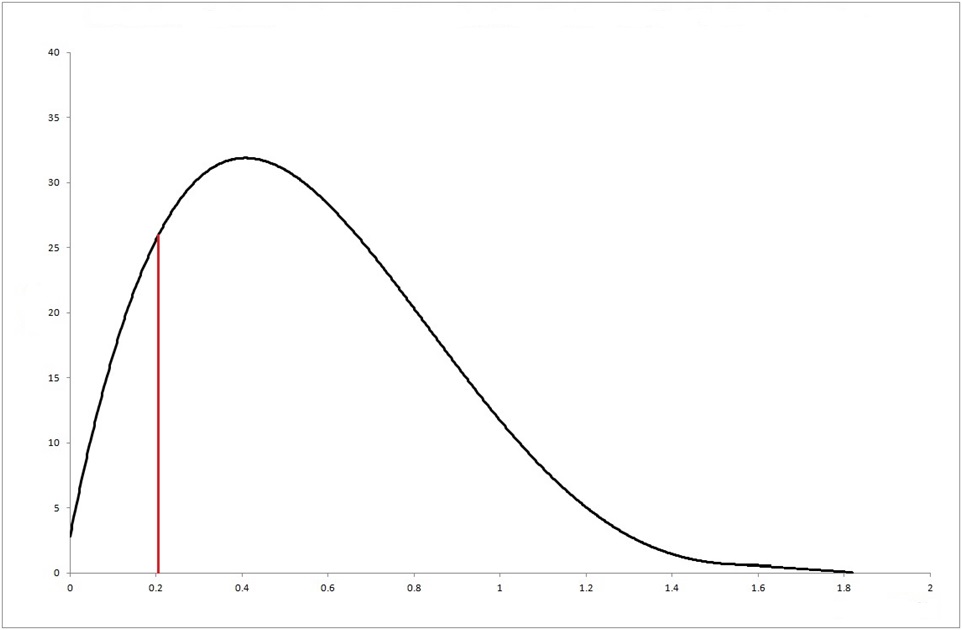 Neutron Energy Spectrum after  5 cm Bismuth, 55 cm Iron, 15 cm Aluminum, 5 cm Graphite, 85 cm Heavy Water
Count  [au]
Neutrons
Up to 200 keV
20.7%
Energy [MeV]
2nd Jagiellonian Symposium
17
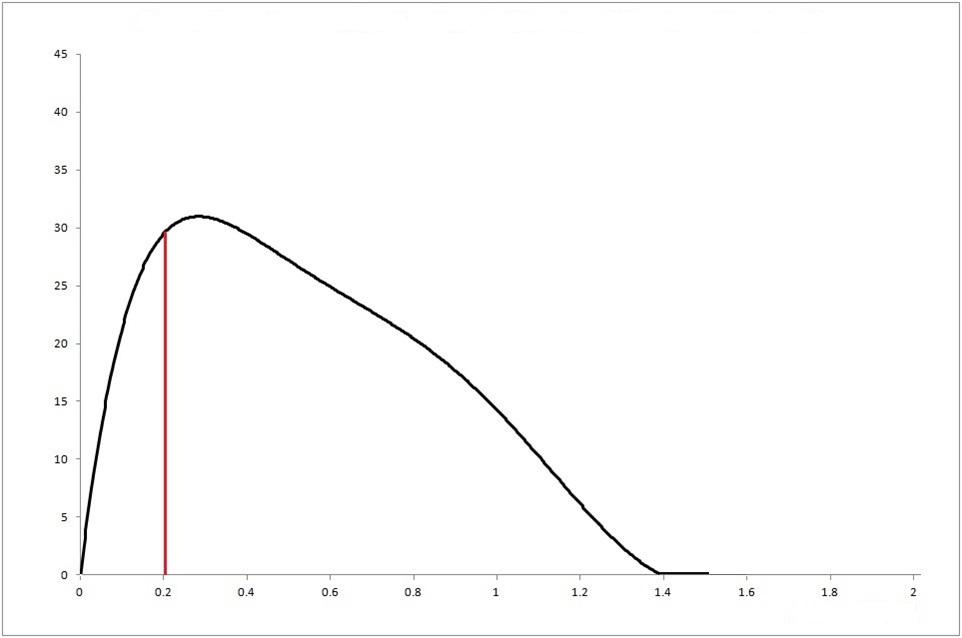 Neutron Energy Spectrum after 5 cm Bismuth, 55 cm Iron, 15 cm Aluminum, 90 cm Graphite
Count  [au]
Neutrons
Up to 200 keV
22%
Energy  [MeV]
18
2nd Jagiellonian Symposium
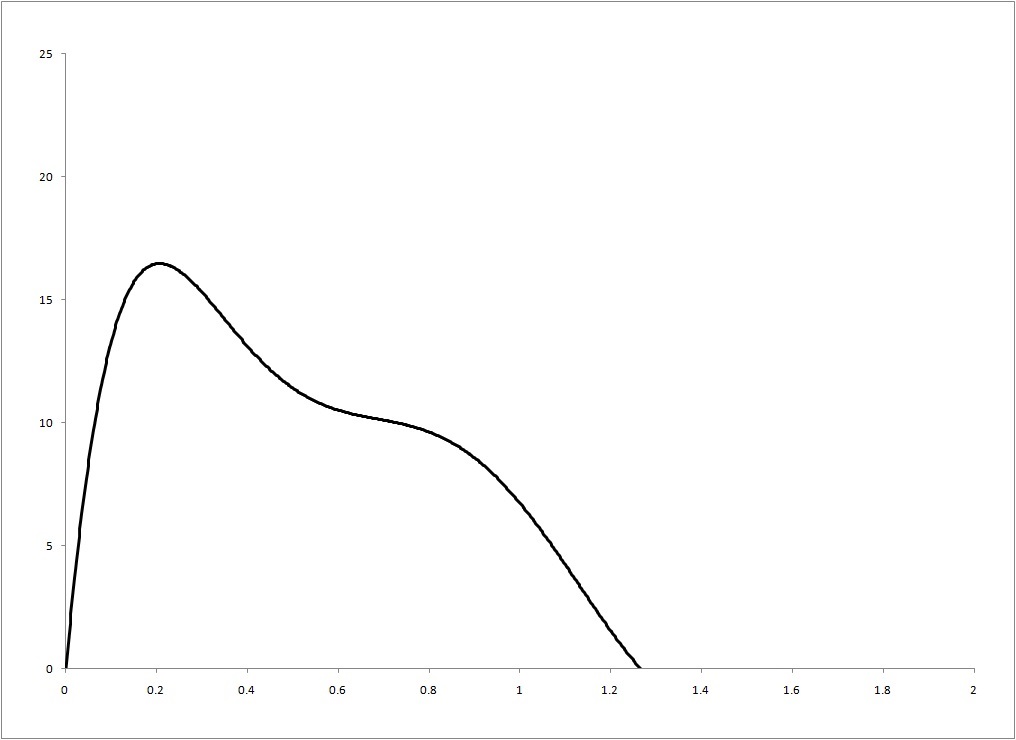 Neutron Energy Spectrum after 5 cm Bismuth, 55 cm Iron, 
15 cm Aluminum, 150 cm Graphite
Count  [au]
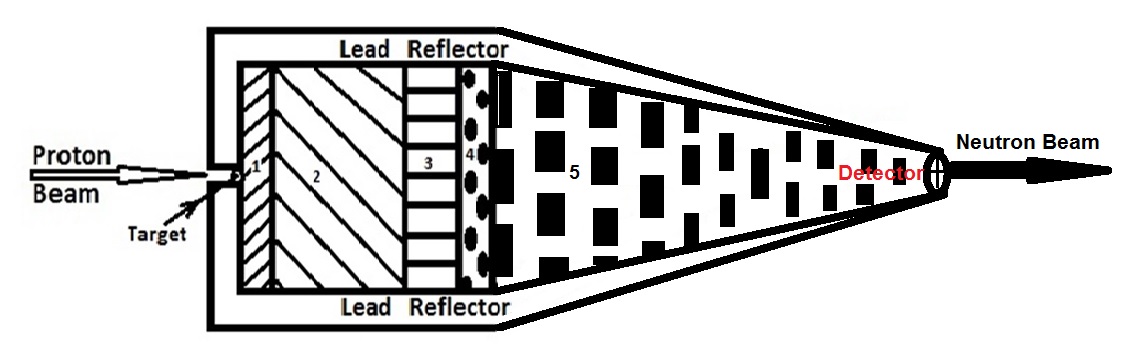 Neutron Beam: 1.27*107 n/s*cm2 
For 100 μA Proton Current
Neutrons from 
Up to 200 keV
27.5%
Energy [MeV]
2nd Jagiellonian Symposium
19
Neutron Energy Spectrum after 5 cm Bismuth, 55 cm Iron, 20 cm Aluminum, 165cm Graphite
Count  [au]
Neutrons
Up to 200 keV
26.7%
Energy [MeV]
20
2nd Jagiellonian Symposium
Neutron Energy Spectrum after 5 cm Bismuth, 55 cm Iron, 10 cm Aluminum, 5cm Graphite  and 10 cm 7LiF
Count  [au]
Neutrons
Up to 200 keV
61.1%
Energy [MeV]
2nd Jagiellonian Symposium
21
ConclusionBSA:  2.5 mm 9Be target, 5 cm Bismuth (1), 55 cm Iron (2), 10 cm Aluminum (3), 5cm Graphite (4), 10 cm 7LiF(5), Lead Reflector (6)
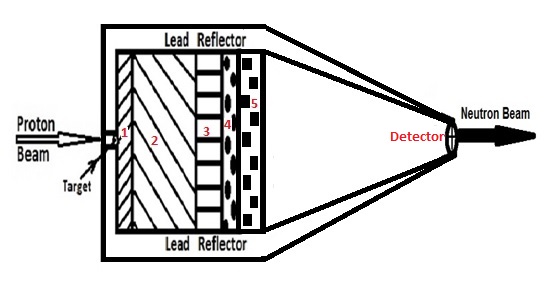 Neutron Beam: 0.96 *10 6 n/s*cm2 
For 100 μA Proton Current
2nd Jagiellonian Symposium
22
Conclusion
BSA:  2.5 mm 9Be target, 5 cm Bismuth (red), 55 cm Iron (blue), 10 cm Aluminum (yellow),  5cm Graphite (white), 10 cm 7LiF (green), Lead Reflector (purple)
Neutron Beam: 0.96 *10 6 n/s*cm2 
For 100 μA proton current
2nd Jagiellonian Symposium on Fundamental and Applied Subatomic Physics
23
Publications
R. Avagyan, R. Avetisyan, V. Ivanyan , I. Kerobyan
	Calculations of neutron yield and gamma rays intensity by Geant4
	Armenian Journal of Physics 9(4) 2016, pp. 315-323
R. Avagyan, R. Avetisyan, V. Ivanyan , I. Kerobyan
	Study of Low Energy neutron beam formation based on GEANT4 simulations
Nuclear Instruments and Methods in Physics Research Section B, Beam Interactions with Materials and Atoms
(Available online, In Press)
2nd Jagiellonian Symposium on Fundamental and Applied Subatomic Physics
24
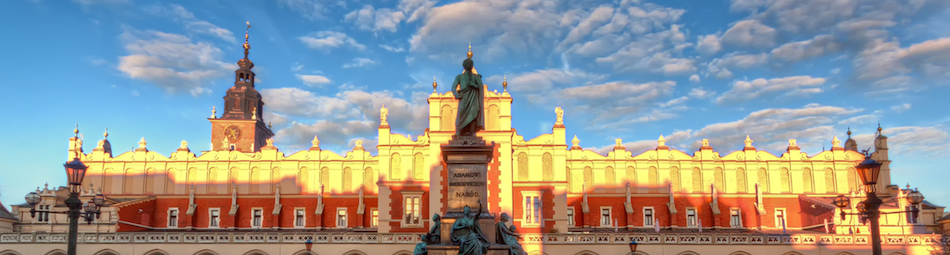 Thank You
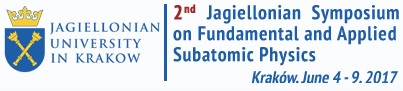 IAEA Recommendations of Neutron Current
Φ th, Φ epi, Φ fast : Thermal, Epithermal, and fast Neutrons
2nd Jagiellonian Symposium on Fundamental and Applied Subatomic Physics
26
Publications
R. Avagyan, R. Avetisyan, V. Ivanyan , I. Kerobyan
	Calculations of neutron yield and gamma rays intensity by Geant4
	Armenian Journal of Physics 9(4) 2016, pp. 315-323
R. Avagyan, R. Avetisyan, V. Ivanyan , I. Kerobyan
	Study of Low Energy neutron beam formation based on GEANT4 simulations
Nuclear Instruments and Methods in Physics Research Section B, Beam Interactions with Materials and Atoms
(Available online, In Press)
2nd Jagiellonian Symposium on Fundamental and Applied Subatomic Physics
27